Strategi Pembelajaran Berbasis Masalah
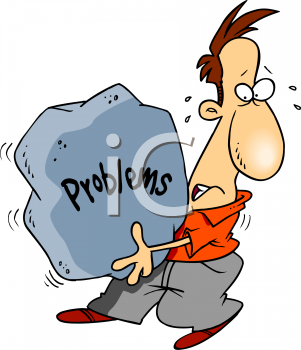 Noni Agustina
Konsep Pembelajaran Berbasis Masalah
Strategi pembelajaran berbasis masalah merupakan strategi yang menitikberatkan pada proses untuk memecahkan masalah.
Strategi pembelajaran berbasis masalah
Teori belajar konstruktivisme
Karakteristik
menekankan pada aktivitas siswa
    (student centered approach)

2. Kegiatan pembelajaran diarahkan untuk memecahkan masalah
Prinsip Pembelajaran berbasis masalah
Masalah bersifat terbuka
Materi pelajaran tidak hanya bersumber pada buku saja namun dari sumber-sumber yang bervariasi
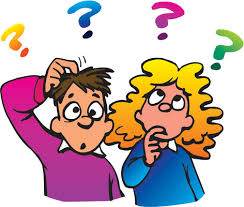 Peran Guru
Menyiapkan siswa untuk berpikir
Menekankan belajar kooperatif
Mempelajari pembelajaran kelompok kecil
Keunggulan Strategi Pembelajaran Berbasis Masalah
Dapat meningkatkan pemahaman materi  bagi siswa
 Dapat mengembangkan kemampuan berpikir siswa
 Dapat menantang kemampuan siswa
 Dapat membantu siswa untuk memahami masalah dalam kehidupan nyata
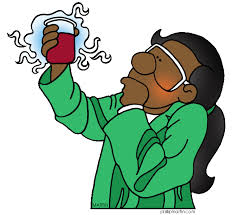 Kelemahan Strategi Pembelajaran Berbasis Masalah
Terkadang membutuhkan waktu yang cukup untuk persiapan
 Apabila siswa tidak memahami untuk memecahkan masalah, mereka tidak mau mencoba dan tidak belajar.
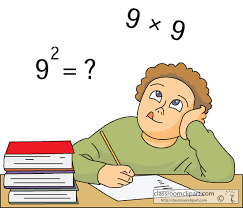 DAFTAR PUSTAKA
Wina, Sanjaya. 2016.Strategi Pembelajaran Berorientasi Standar Proses . Jakarta: Prenada Media Group

Rusman. 2014.Model-model Pembelajaran. Mengembangkan profesionalisme guru. Edisi kedua. Depok: Rajagrafindo